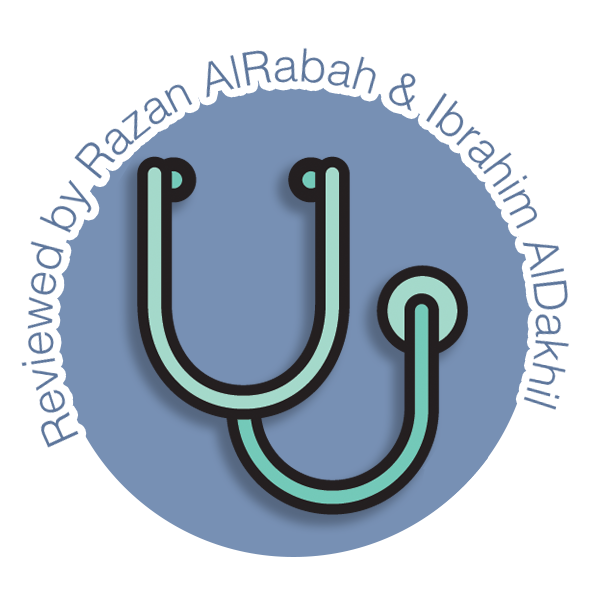 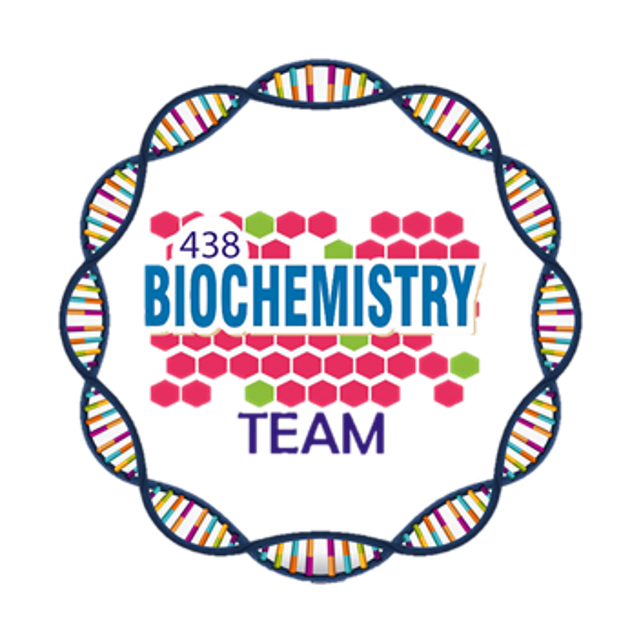 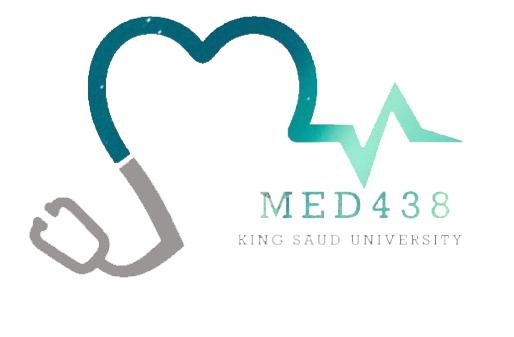 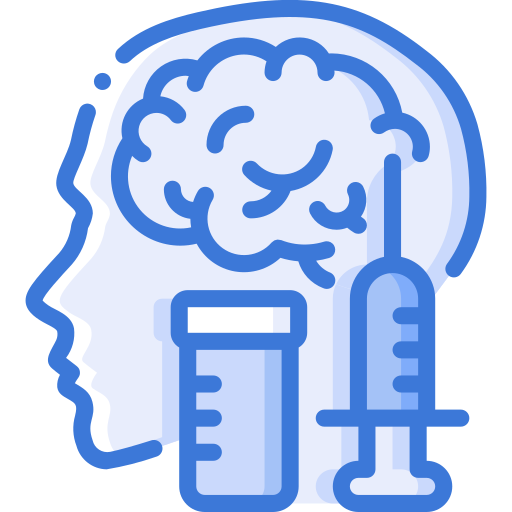 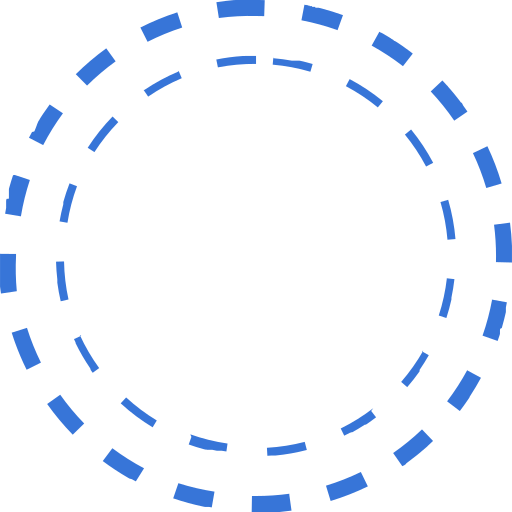 Editing File
Obesity
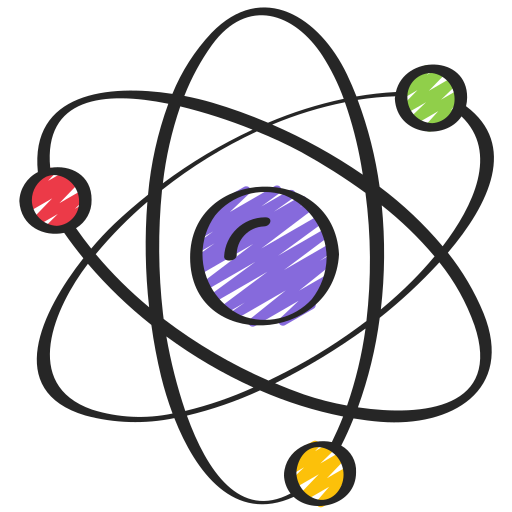 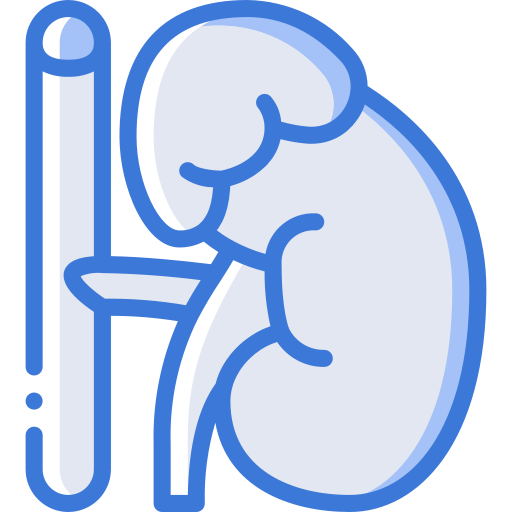 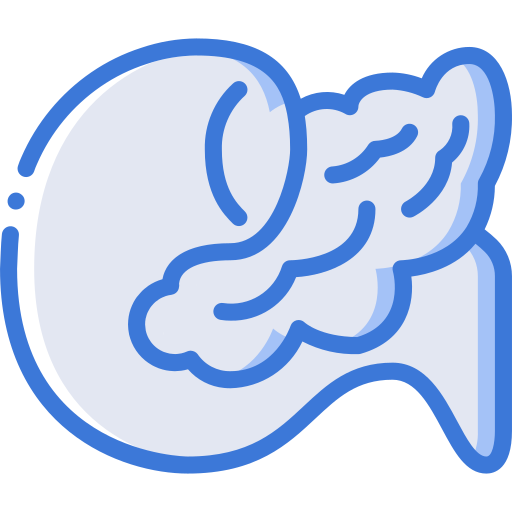 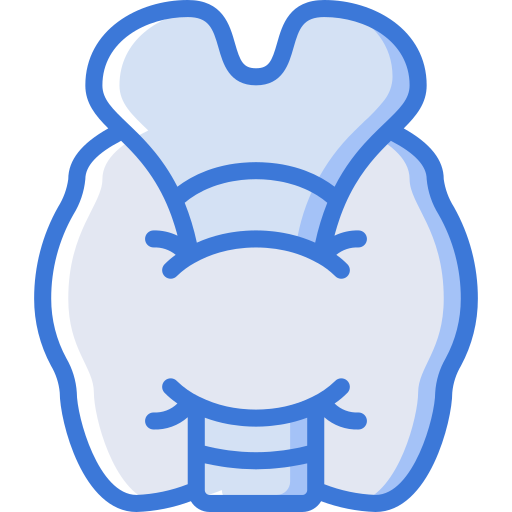 Color Index:
Main Topic
Main content
Important
Drs’ notes
Extra info
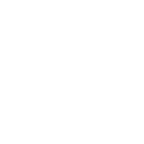 Biochemistry teamwork 438 - Endocrine Block
Objectives:
Define and characterize obesity in terms of BMI and risk factors.
Compare the anatomic and biochemical differences in fat deposition.
Understand the role of adipocytes in fat storage and release of hormones.
Discuss the hormonal control of obesity by leptin, adiponectin and other hormones.
Discuss the management and treatment options for obesity.
Overview:
Introduction & Body Mass Index (BMI).
Types of fat deposition in the body & Metabolic changes in obesity.
Adipocytes (fat cells) and weight gain & Hormones in obesity & Treatment options.
‹#›
Obesity
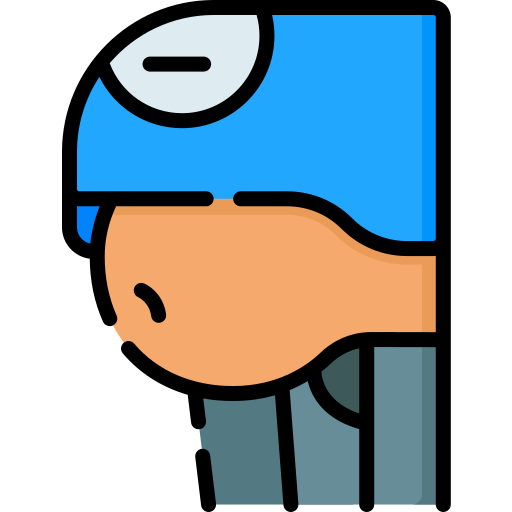 Causes accumulation of excess body fat
A disorder of body weight regulatory systems
>20% of normal body weight
BMI is an indirect measure of obesity
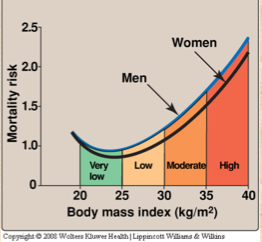 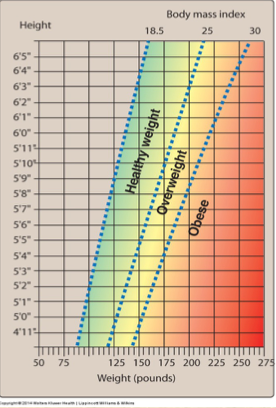 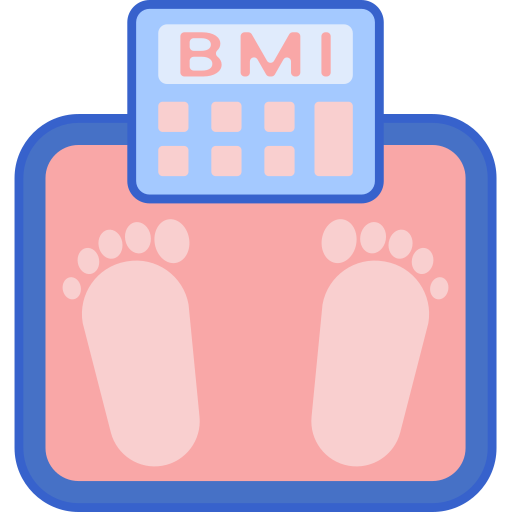 Body Mass Index
Correlates height, weight and amount of body fat in an individual
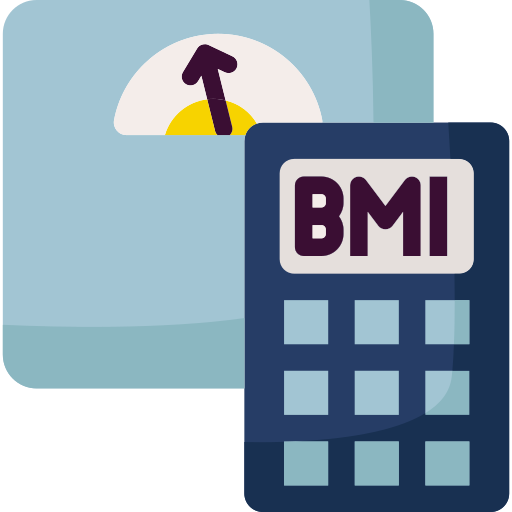 High BMI is associated with increased mortality risk
Obesity is associated with a high risk of:
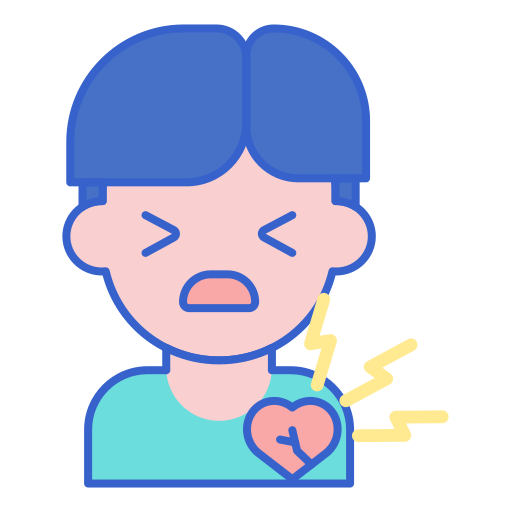 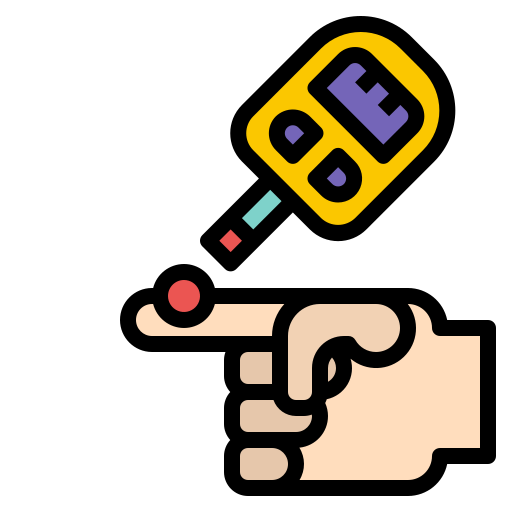 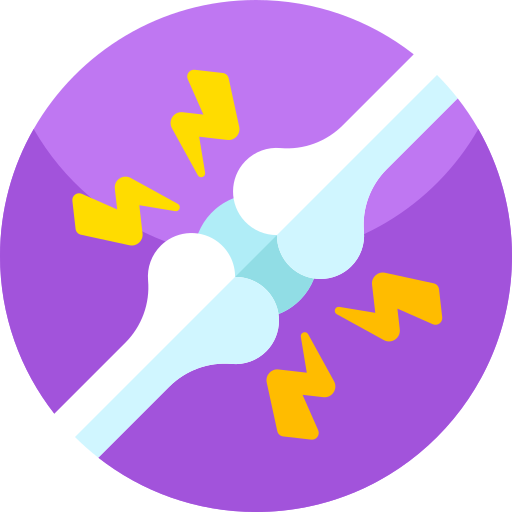 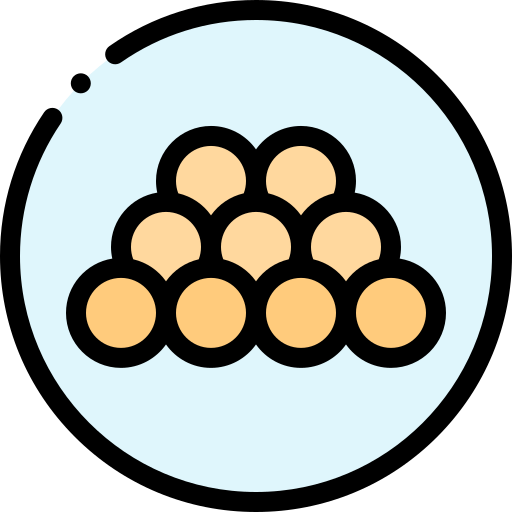 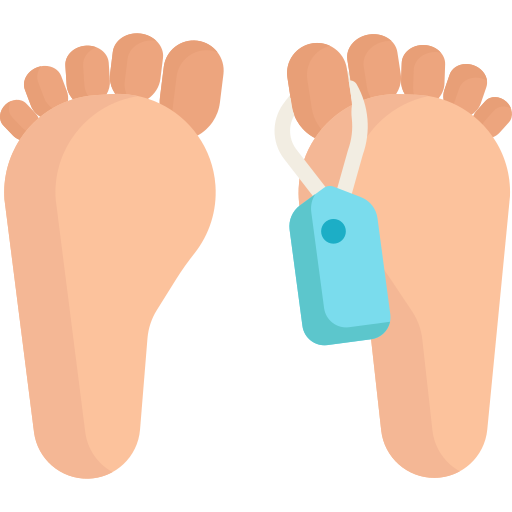 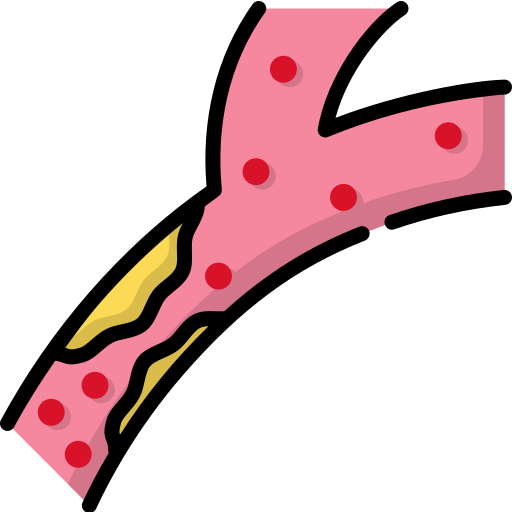 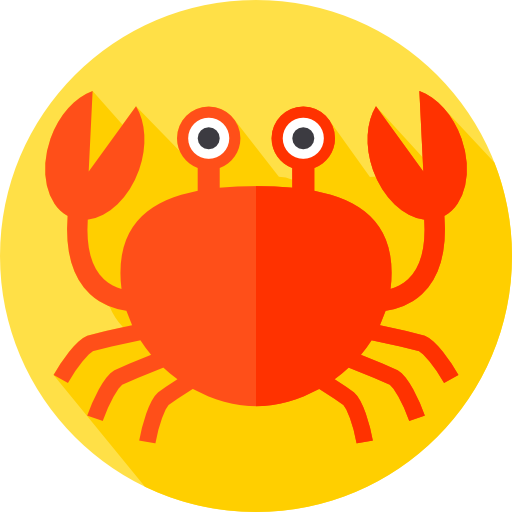 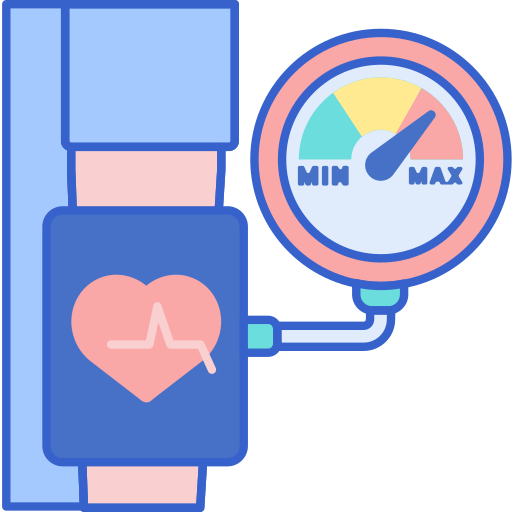 Diabetes mellitus
High plasma triglycerides
Heart disease
Gallstones,arthritis, gout
Mortality
Cancer
Hypertension
Hypercholesterolemia
Anatomic Differences in Fat Deposition:
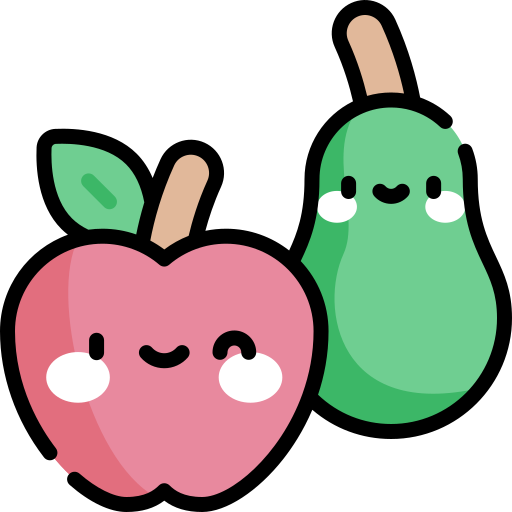 (Health risks depend on the pattern of fat deposition)
Android, “apple-shaped”, or upper body obesity
Gynoid, “pear-shaped”, or lower body obesity
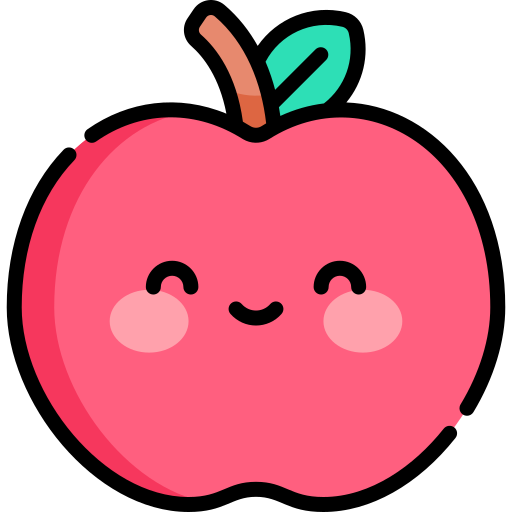 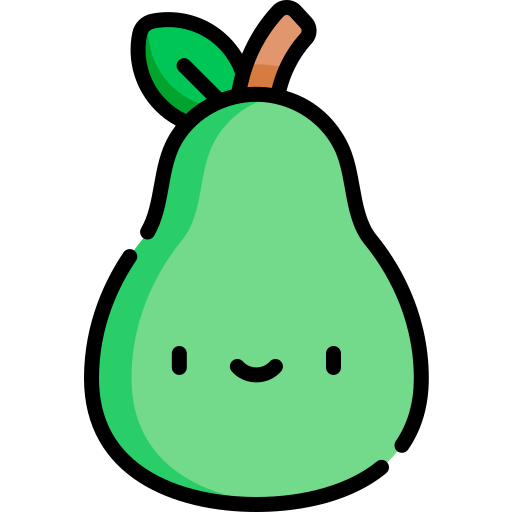 excess body fat deposited in the central abdominal area
Fat deposited around the hips or gluteal  region
Associated risks are lower
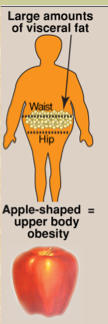 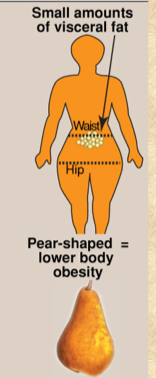 Associated risk factors are:
Hypertension
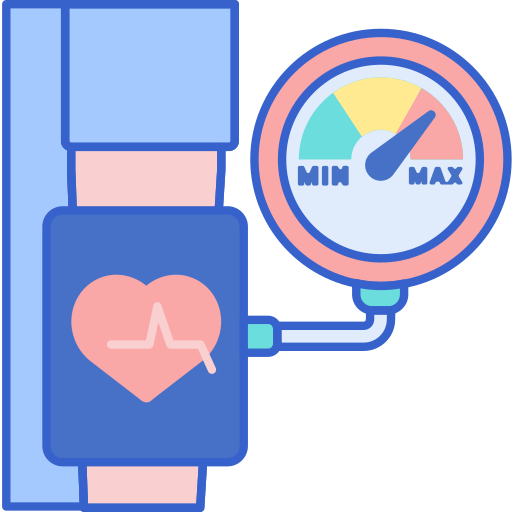 Coronary heart disease
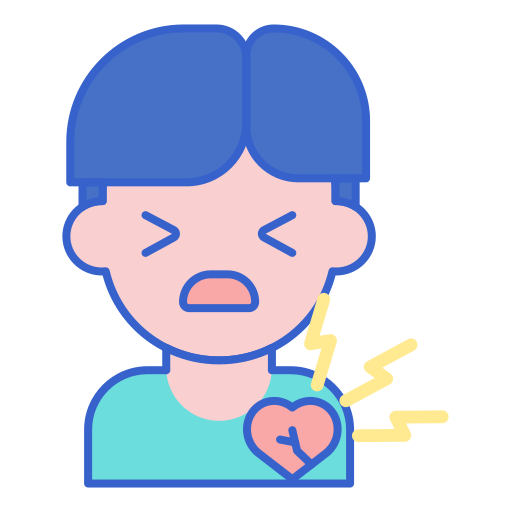 Insulin resistance
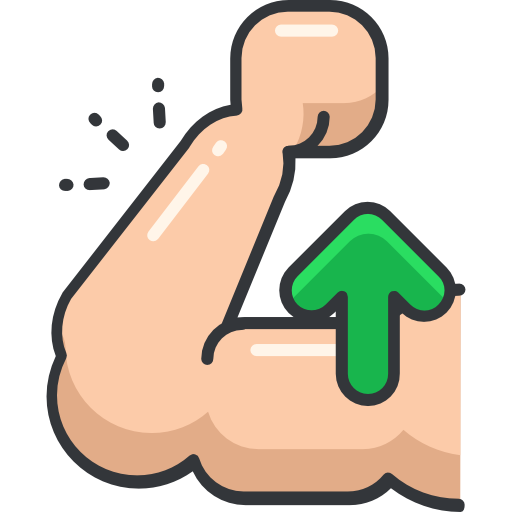 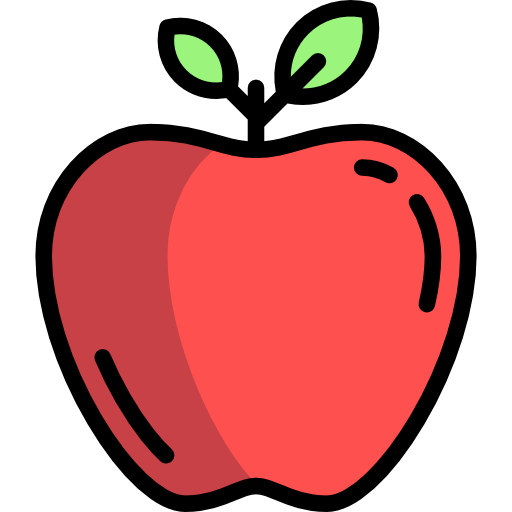 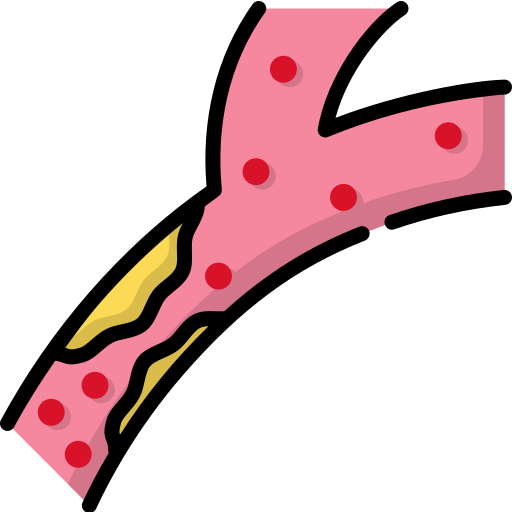 Dyslipidemia
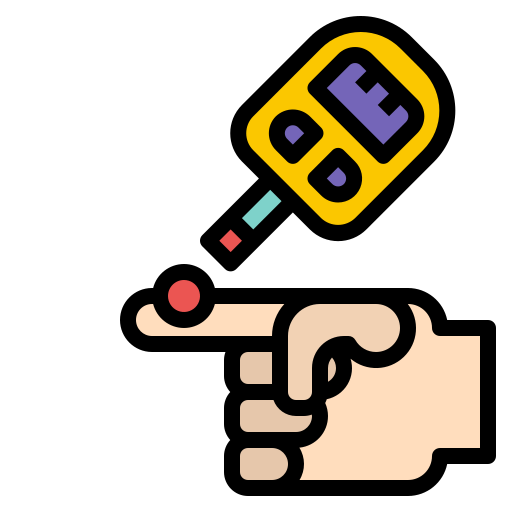 Diabetes
Different Fat Depots in The Body
Biochemical Differences in Fat Deposits
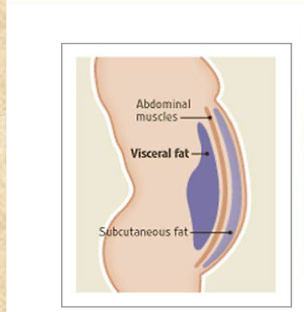 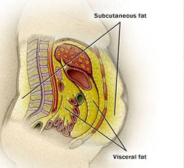 Adipocytes
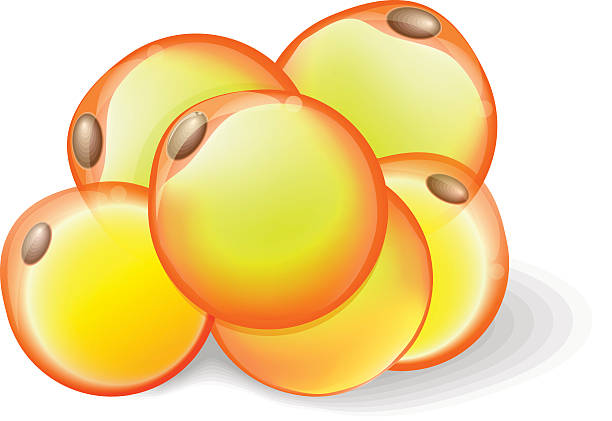 Pre-adipocytes in adipose tissue
Proliferation / differentiation into mature fat cells
Increases adipocyte number
Prolonged overnutrition stimulates
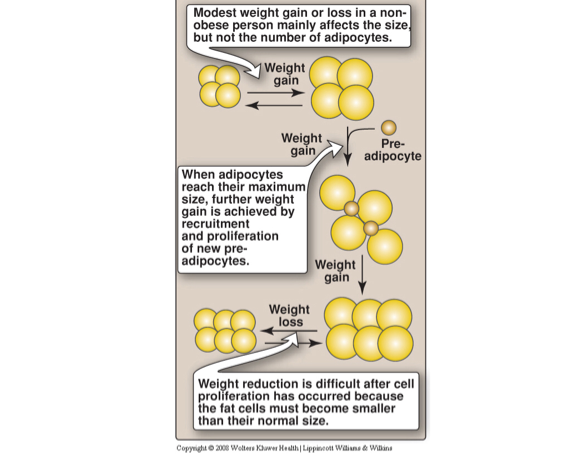 Triacylglycerols (fats) are deposited in adipocytes (fat cells) which can increase in size up to a limit.

Thus obesity is due to a combination of increased fat cell size (hypertrophy) and number(hyperplasia).

Fat cells, once gained, are never lost

Reduction in weight causes adipocytes to reduce in size but not in number
Ectopic fat
Excessive calories that cannot be stored in adipose tissue “spill over” into other tissues such as muscle and liver
- It is called “ectopic fat” that is strongly associated with insulin resistance
Factors contributing to obesity
Environmental and behavioral
Sex: women more susceptible
Drugs: e.g. tricyclic derivatives
Genetic: familial tendency
Activity: lack of physical activity
Psychogenic:  emotional deprivation/depression
Alcohol: problem drinking
Smoking: cessation of smoking
Causes of Weight Gain
More in and less out = weight gain
More out and less in = weight loss
Hypothalamus: control center for hunger and satiety
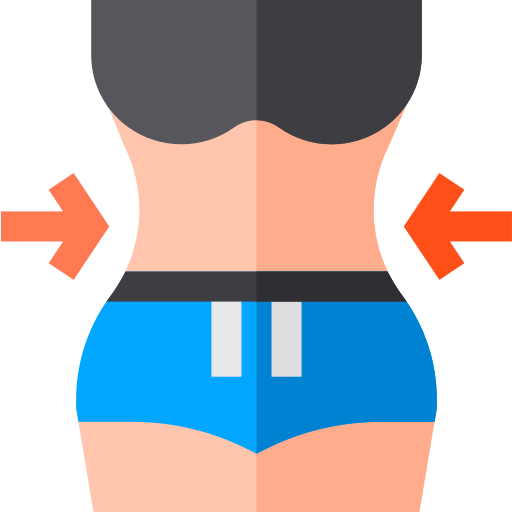 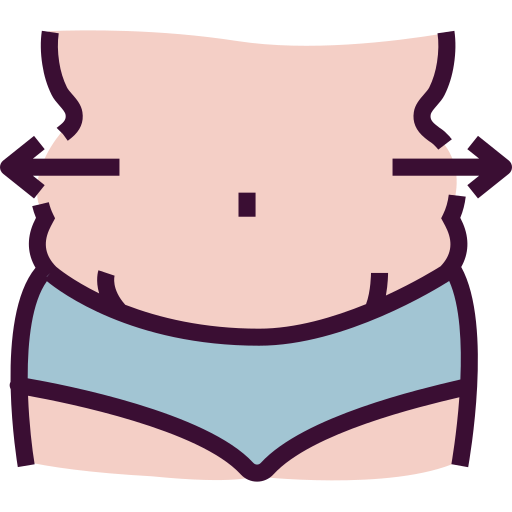 Energy imbalance 
calories consumed not equal to calories used over a long period of time due to a combination of several factors:
Endocrine disorder: Hormonal imbalance
Social interactions
Individual behaviors
Environmental factors
Genetics
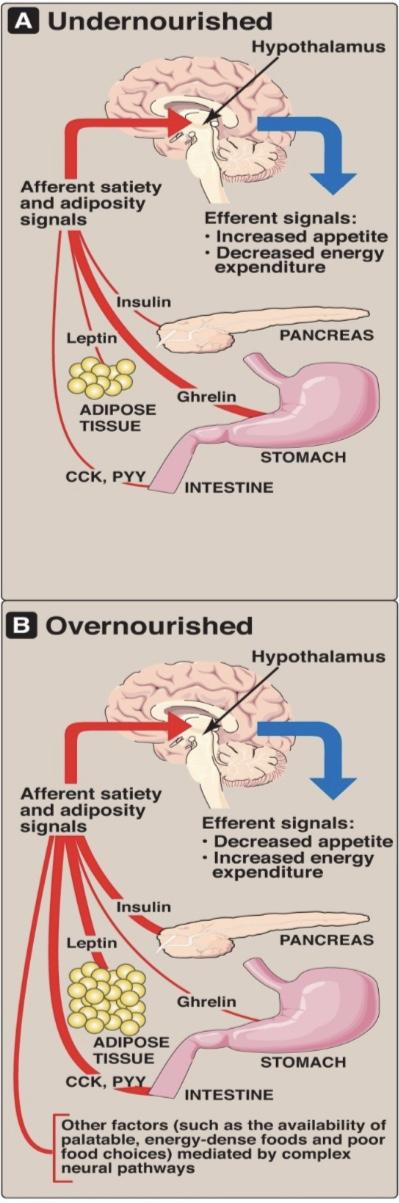 Afferent neural signals
Appetite is influenced by:
Circulating hormones
Metabolites
These signals cause the release of hypothalamic peptides and activate efferent neural signals
Hormonal Control
Adipocytes also function as endocrine cells
Leptin
They release many regulatory molecules:
Adiponectin
Explanation of the picture:
Undernourished state: afferent signals are sent to satiety center in hypothalamus by:
Stomach which increase the secretion of Ghrelin to increase the appetite.
Pancreas which decreases the secretion of Insulin so there’ll be decrease in metabolism.
Intestine which decreases the secretion of CCK.
Adipocyte which decreases the secretion of Leptin so there’ll be decrease in weight-loss. Hypothalamus then send efferent signals to increase appetite & decrease energy expenditure.
Overnourished: the opposite happens.
Resistin
Adipocyte hormones
Adiponectin hormone
Leptin hormone
Leptin causes overweight mice to lose weight and maintain weight loss
A protein hormone produced by adipocytes that is required to keep the body weight under control
Low levels are seen in metabolic syndrome and diabetes mellitus.
A protein hormone exclusively and abundantly secreted from adipocytes
06
01
3
4
2
5
1
Leptin secretion:
Suppressed in starvation (depletion of fat stores)
Enhanced in well-fed state (expansion of fat stores)
Adiponectin levels are inversely correlated with body fat percentage and parallels with the HDL level.
05
It promotes the uptake and oxidation of fatty acids and glucose by muscle and liver.
02
04
04
03
Signals  the brain about fat store level
It net effect is to increase the sensitivity to insulin, and improve glucose tolerance.
Regulates  the amount of body fat by:
Controlling appetite (↓) and energy expenditure (↑)
It Blocks the synthesis of fatty acids and gluconeogenesis by hepatocytes.
Leptin resistance may have some role in human obesity:
Dieting decreases leptin level
Reducing metabolism, stimulating appetite
6
1
Leptin ↑ metabolic rate and ↓ appetite in human
Leptin Resistance
5
2
Mutation in db gene causes leptin resistance in mice
Plasma leptin level in obese humans is usually normal for their fat mass
3
4
The receptor for leptin in the hypothalamus is produced db gene
Resistance to leptin has been found in obese humans
1: Obese people have the normal amount of Leptin, but they have a delayed Leptin response, It’s helpful to tell the patient to take a small break in the middle of eating a meal to allow leptin secretion. 
2: The person either can’t produce enough leptin due to genetic abnormality and they become obese, so if you give them leptin they will respond and lose weight OR the receptors are defected, so the person has enough leptin but no usage and this is called “leptin resistance”.
‹#›
Other Hormones
Ghrelin
A peptide hormone is secreted by stomach, the secretion increases just before meals and drops after meals.
It stimulates appetite & increases food intake & decreases energy expenditure and fat catabolism.
Levels in dieters are higher after weight loss: the body steps up ghrelin production in response to weight loss.
the higher the weight loss, the higher the ghrelin levels.
Peptides released from the gut after a meal, sends satiety signals to the brain.
Cholecystokinin
Promotes metabolism (& suppresses the appetite immediately).
Insulin
Metabolic Changes in Obesity
Adipocytes send signals that cause abnormal metabolic changes such as:
01
02
03
Dyslipidemia
Glucose Intolerance
Insulin 
Resistance
Benefits of Weight Loss in Obesity
Treatment Options
Slow weight loss is more stable &
Weight loss decreases risk factors for obesity leading to:
Physical activity combined with healthy diet decreases the level of obesity & reduces risk for CVD and DM.
↓ Lower blood pressure.
Dieting: use of low-calorie diet & restriction of excessive energy intake
↓ Serum triacylglycerols.
Drugs: 
Orlistat: A pancreatic and gastric lipase inhibitor which decreases the breakdown of dietary fat.
Lorcaserin: promotes satiety.
↓ Blood glucose levels.
↓ mortality.
↓ Energy requirement.
Surgery: Surgical procedures are designed to reduce food consumption in patients with BMI >40. It’s used when other treatment options fail.
↑ HDL levels.
Beneficial changes in BMR.
Take Home Messages
Obesity is correlated to an increased risk for a number of chronic conditions and mortality
Summary
Hormonal control
‹#›
Leptin: decreases appetite, increases energy expenditure, helps in weight loss, it’s enhanced in well-fed state.
Adiponectin: promotes oxidation and uptake of FA & glucose by muscle & liver, blocks gluconeogenesis & FA synthesis, increases sensitivity to insulin, improves glucose tolerance.
Ghrelin: stimulates appetite, increases food intake, decreases energy expenditure and fat catabolism, it’s enhanced in starvation & weight loss.
Cholecystokinin: released after a meal, sends satiety signals to the brain.
Insulin: suppresses appetite & promotes metabolism.
Quiz
SAQs :
Q1: List 3 adipokines secreted by the adipocytes

Q2: List 3 metabolic changes that happens is obesity

Q3: List the difference between subcutaneous fat and visceral fat

Q4: List the different anatomical fat deposition and the risks associated with each one
MCQs :
Q1: Which of the following is CORRECT about Leptin hormone:
a) it increases the appetite        b) it decreases the energy expenditure                      c) it’s suppressed in starvation   d) bd gene mutation cause Leptin resistance

Q2: Which of the following is CORRECT about Adiponectin hormone:
a) high level is seen in diabetes         b) improves glucose tolerance                        c) block oxidation of fatty acids        d) promote gluconeogenesis 

Q3: Which of the following hormones decrease the energy expenditure:
a) CCK               b) Insulin              c) Leptin                       d) Ghrelin

Q4: A man’s BMI is 36.9 what grade of obese is he according to the measurement
a) I                       b) II                       c) III                               d) IIII

Q5: Modest weight gain or loss in non obese person effects:
a) the size and not the number of adipose tissue        
b) the number  and not the size of adipose tissue      c)  none of the above                                 

Q6: Abdominal fat is:
a) large cells                                               b) subcutaneous and visceral  
c) Subcutaneous only                               d) no effect on liver
MCQs Answer key:
1)    C      2)    B      3)   D       4) B     5) A         6) B
SAQs Answer key:
Leptin, adiponectin and resistin.
Dyslipidemia. Glucose intolerance and Insulin resistance.
Slide No.4
Slide No.4
Team members
What doesn’t kill you makes you stronger.
Kelly Clarkson
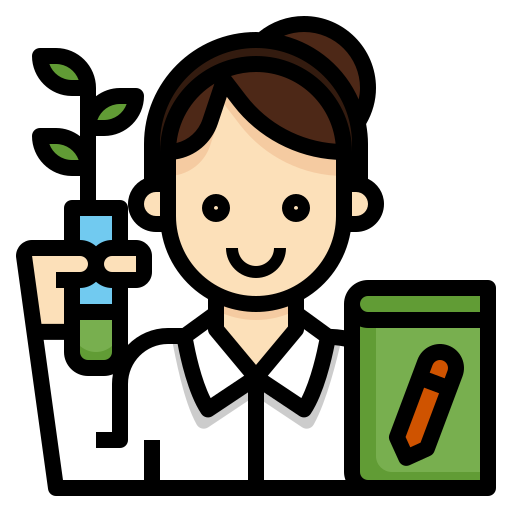 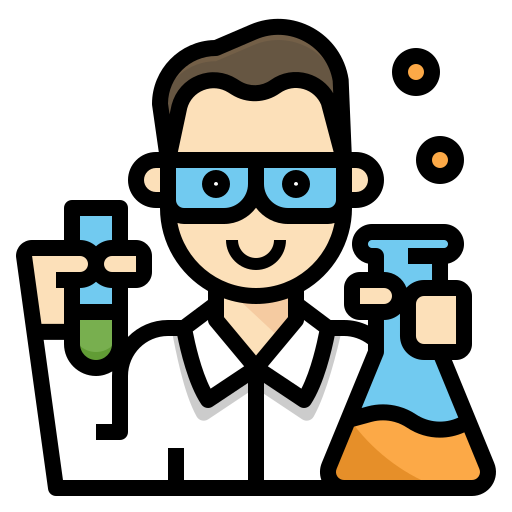 Girls Team:
Boys Team:
Alkassem Binobaid
Fares Aldokhayel
Khayyal Alderaan
Mashal Abaalkhail
Naif Alsolais
Omar Alyabis
Omar Saeed
Rayyan Almousa
Yazen Bajeaifer
Ajeed Al-Rashoud                       
Alwateen Albalawi
Amira AlDakhilallah
Deema Almaziad  
Ghaliah Alnufaei                   
Haifa Alwaily
Leena Alnassar 
Lama Aldakhil
Lamiss Alzahrani                           
Nouf Alhumaidhi                       
Noura Alturki                   
Sarah Alkhalife
Shahd Alsalamah                          
Taif Alotaibi
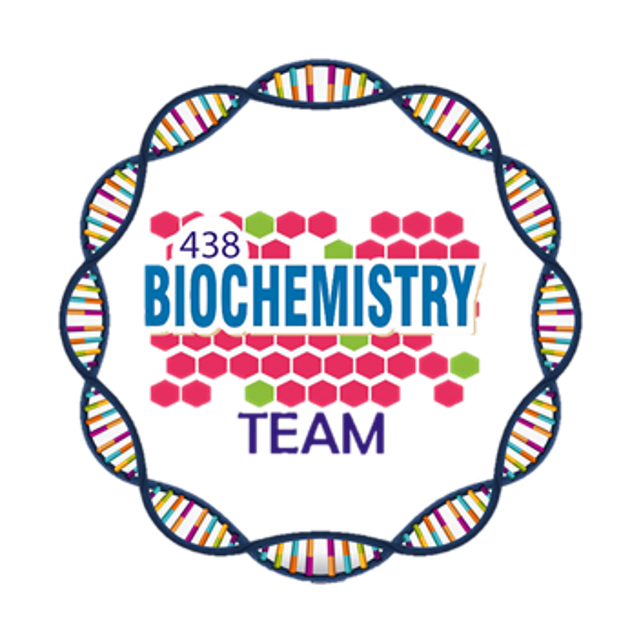 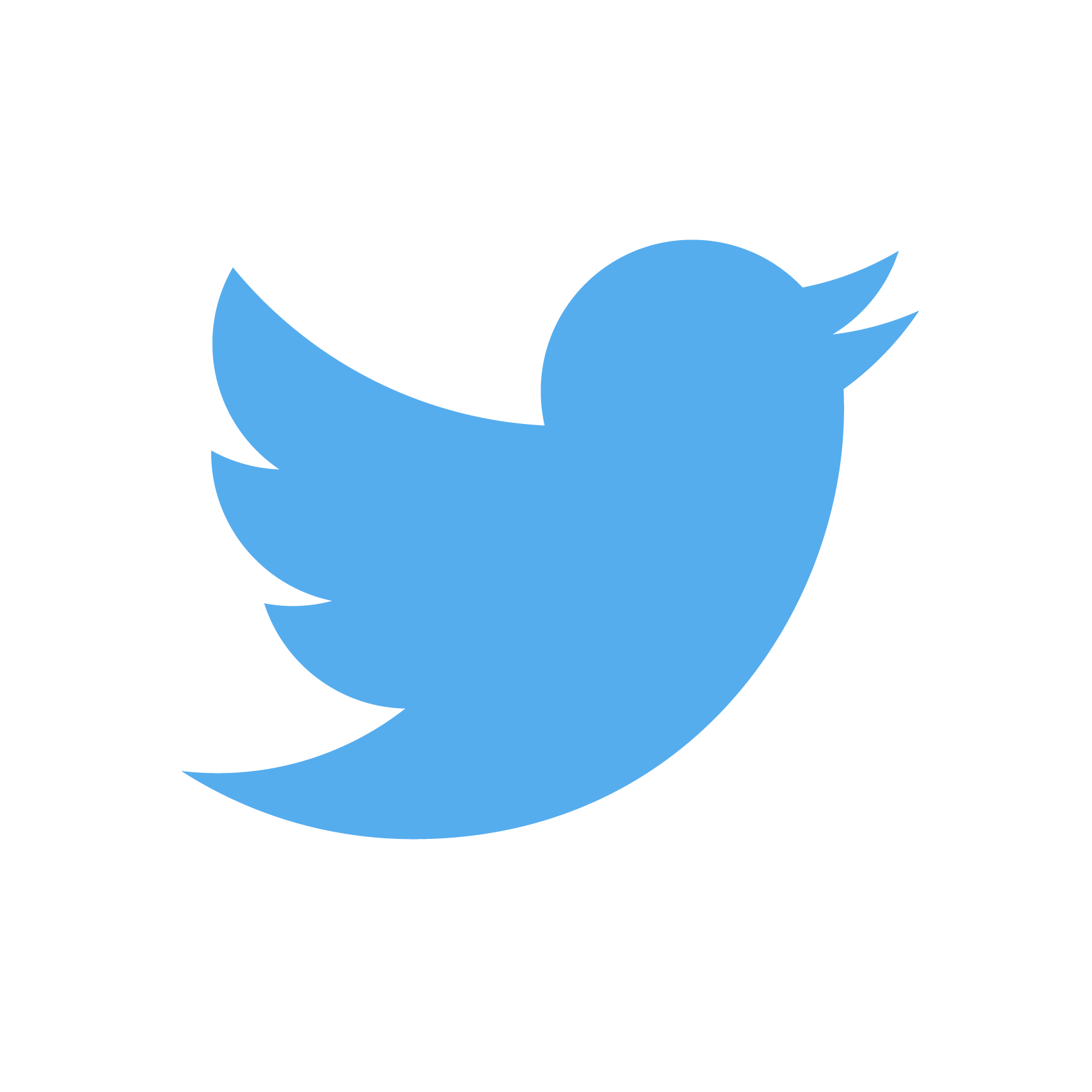 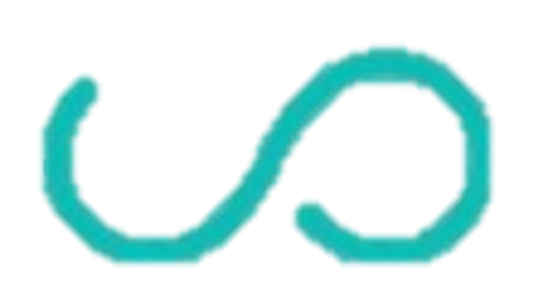 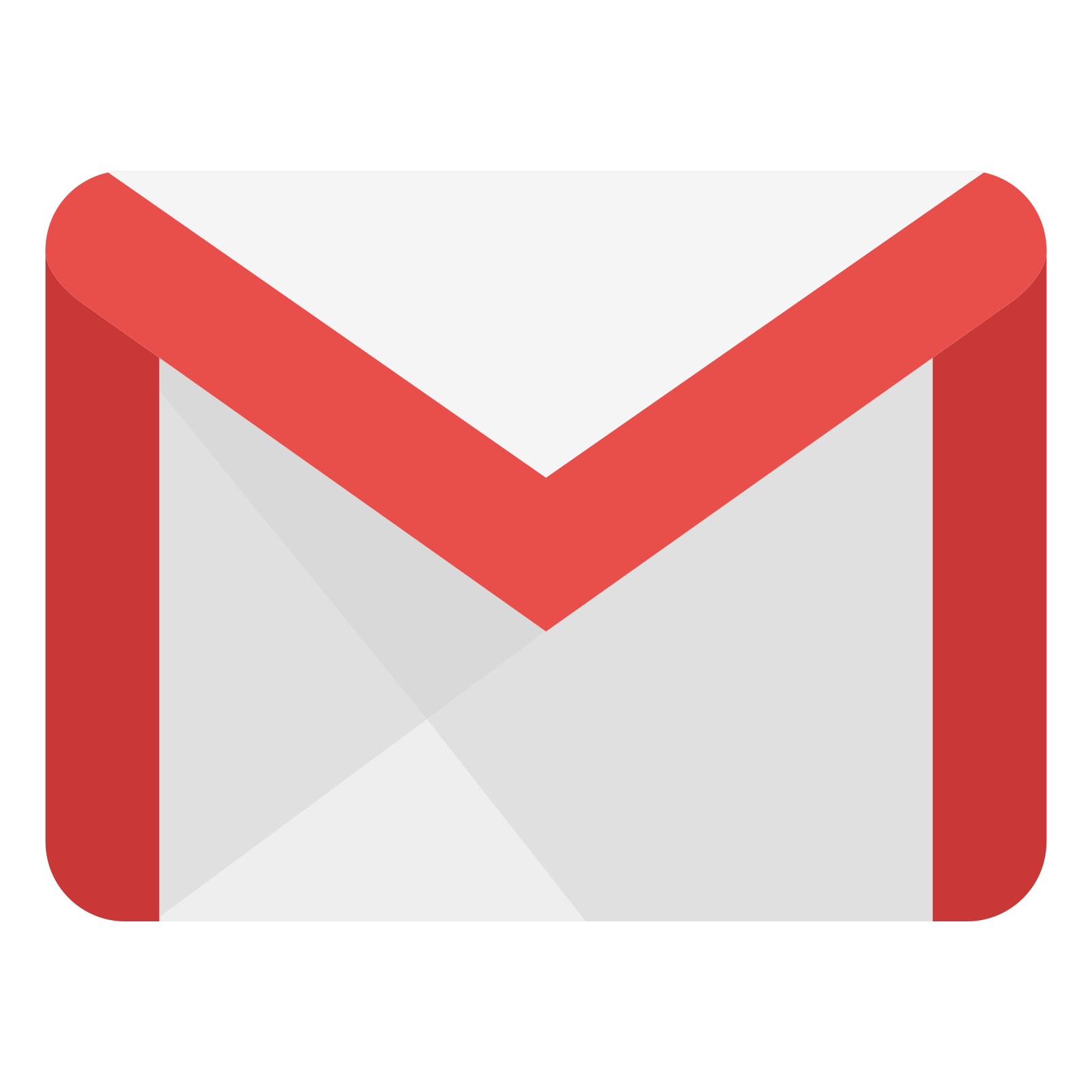 We hear you
Team Leaders
Lina Alosaimi
Mohannad Alqarni
‹#›